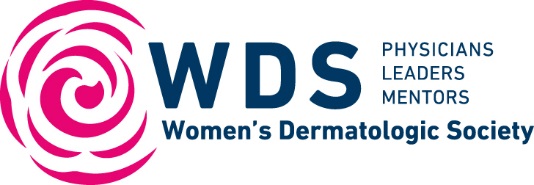 Membership Benefits Include:
Networking Events
Mentorship Programs
Leadership Opportunities 
Award-winning Volunteering & Community Outreach Programs
Educational Forums/Sessions/Retreats
Join WDS today!
Apply online at www.womensderm.org